Работа школы в сложных социальных условиях

                                                                                                              





                                                         МБОУ «Красулинская ООШ» 2017
Количество подвозных детей
Социальный состав обучающихся
Количество учеников на учете  ПДН
Учет ПДН по месту жительства
Категории детей состоящих на учете ПДН
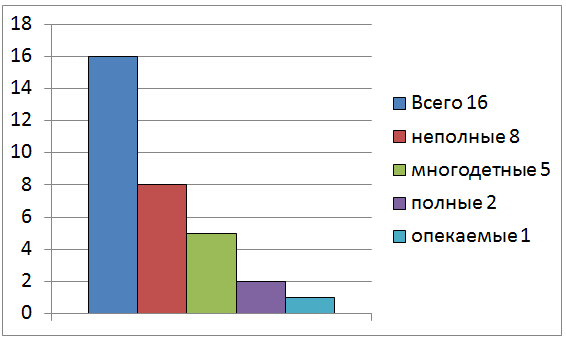 Количество детей в многодетных семьях
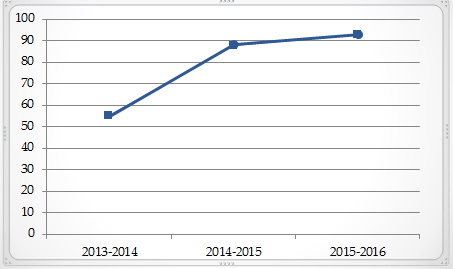 Школа-социокультурный центр
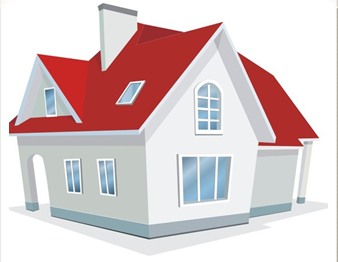 Цель:
Создание  условий для  развития духовно-нравственных ценностей  участников образовательного процесса путём создания центра «Перспектива»  в образовательном учреждении
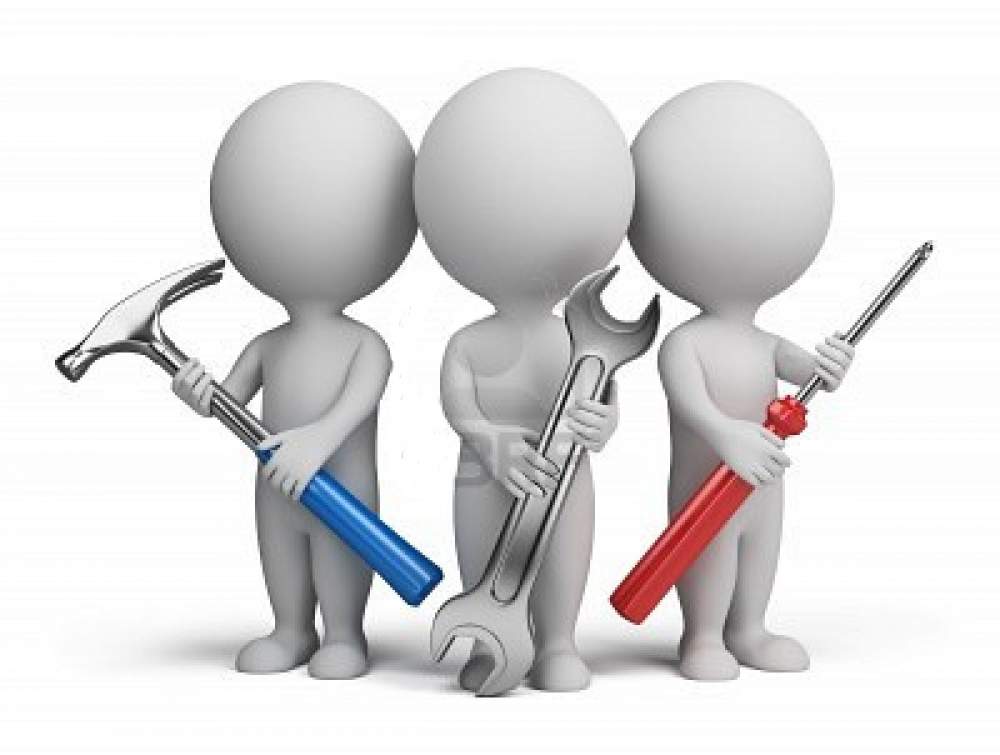 Задачи:
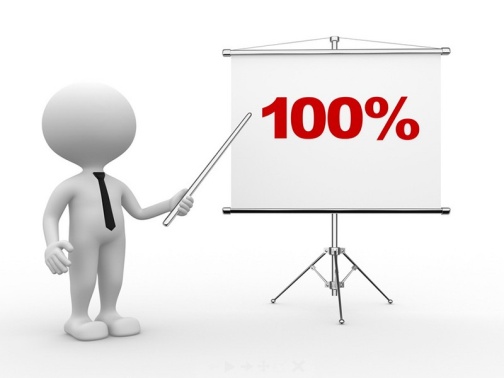 Разработать  и апробировать  нормативно-правовые основы  функционирования  социокультурного центра «Перспектива»;
Интегрировать ресурсы ОУ и социальных партнёров; 
Определить направления работы центра через изучение и анализ внутренней и внешней среды образовательного учреждения;
Расширить возможности самореализации личности учащихся.
Концепция: Школа-социокультурный центр села
Социальное партнерство
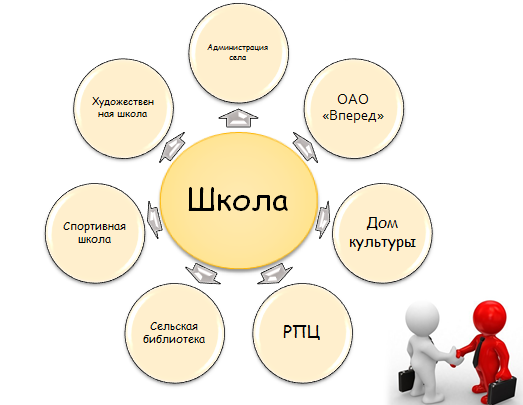 Направления работы центра
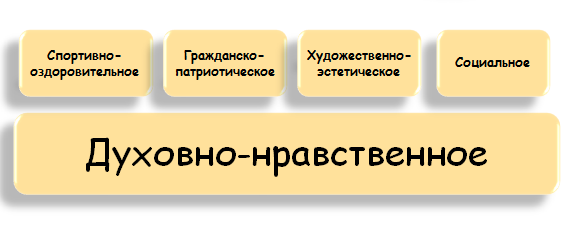 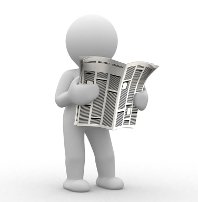 Риски и способы их минимизации
Ожидаемые результаты
Сохранение и увеличение количества социально-устойчивых учащихся (99%)
Создание среды, ориентированной на формирование у учащихся положительных личностных качеств, занятость учащихся до 80%, расширение спектра возможностей самореализации
Активное участие социума села  в деятельности центра «Перспектива» ( до 10%)
Укрепление материально-технической базы
Повышение качества образования (на 10%)
Повышение имиджа, конкурентоспособности
Эффекты
Экономический – платные дополнительные услуги, эффективное использования  материальной базы,  ученико-час – эффективность использования бюджетных средств, привлечение средств внешних источников (% возможностей)
	Социальный –  снижение уровня девиации, ранняя  профориентация, наполнение портфолио,  качественные характеристики ОУ, вовлеченность социума села
	Функциональный  - раскрытие потенциала педагогов
    Экологический – экология личности, общества, места
Военно-патриотический музей
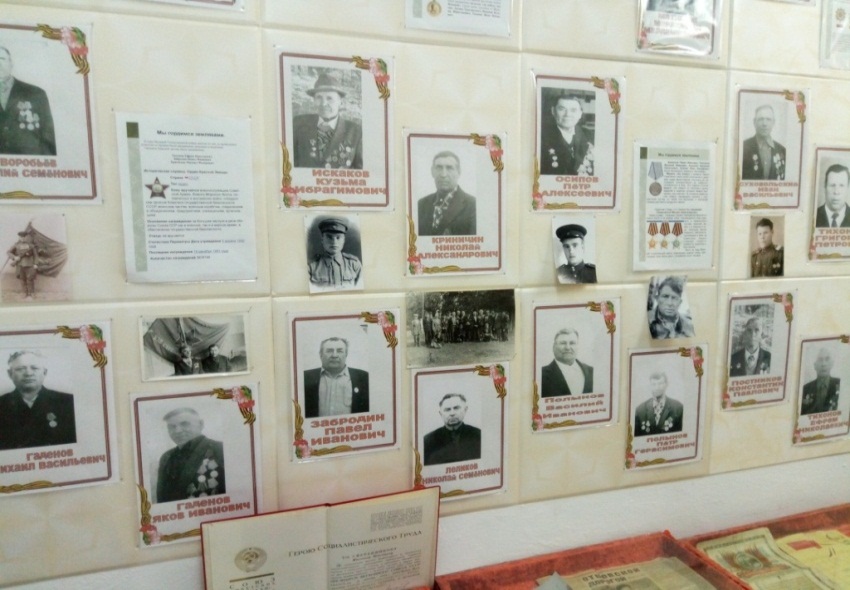 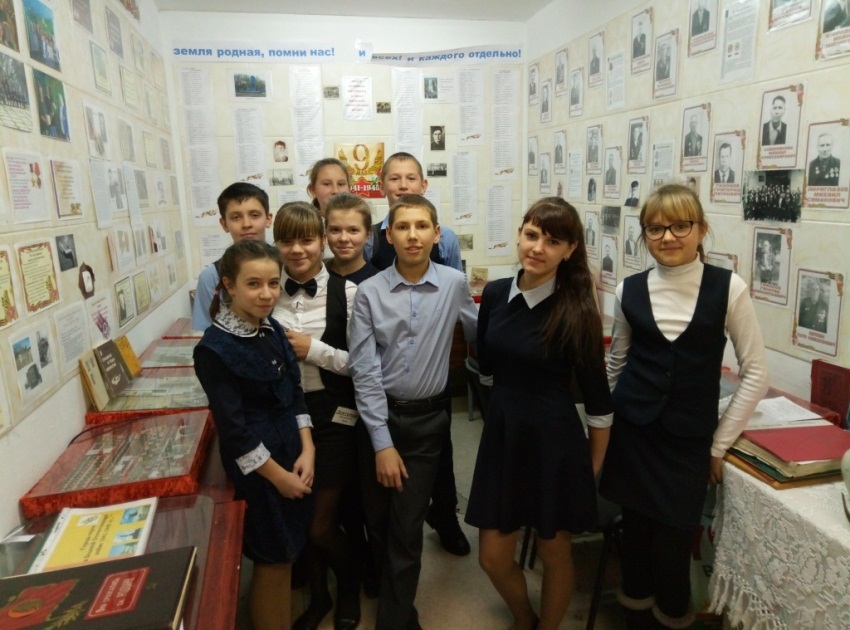 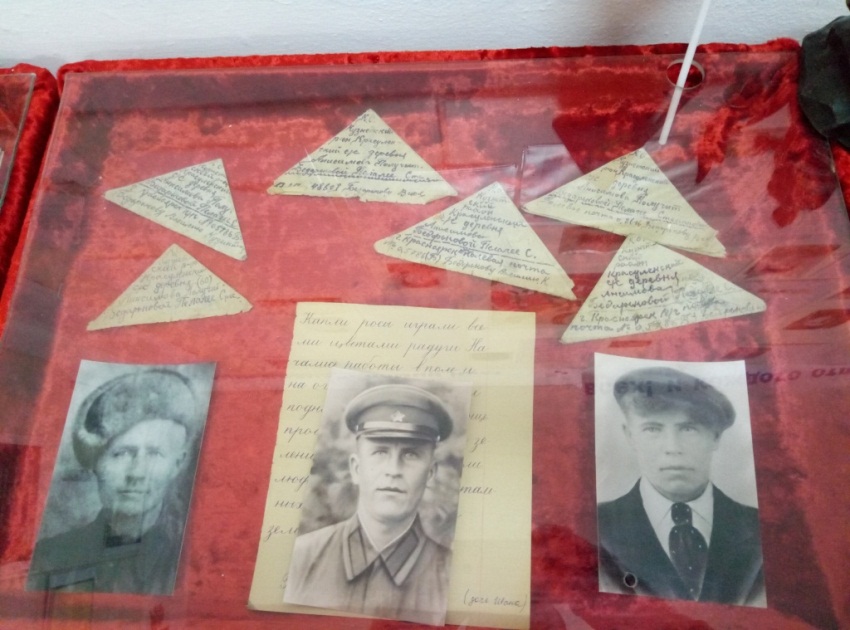 Художественная школа
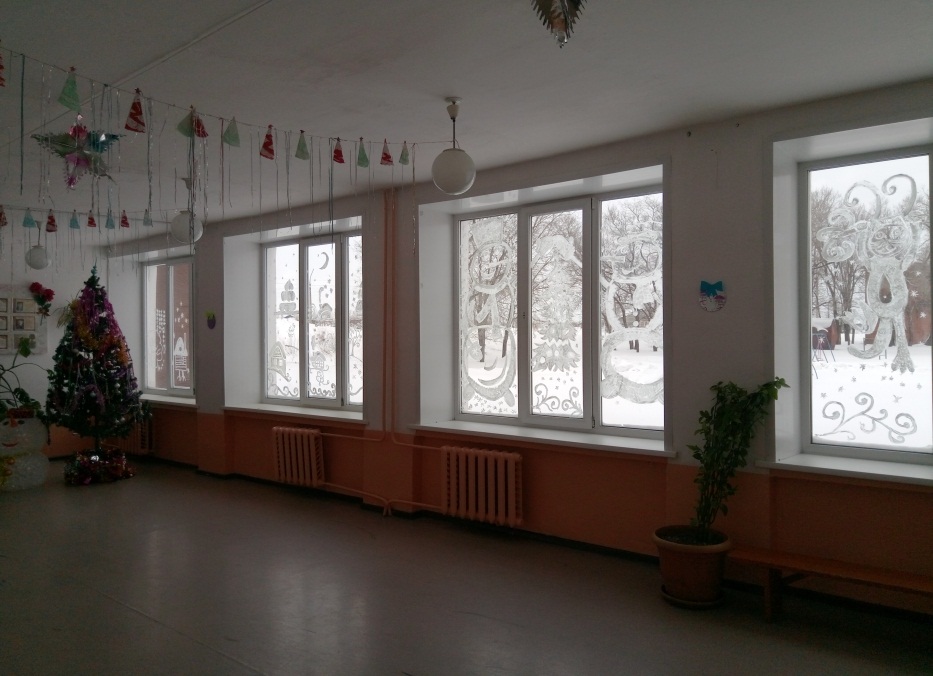 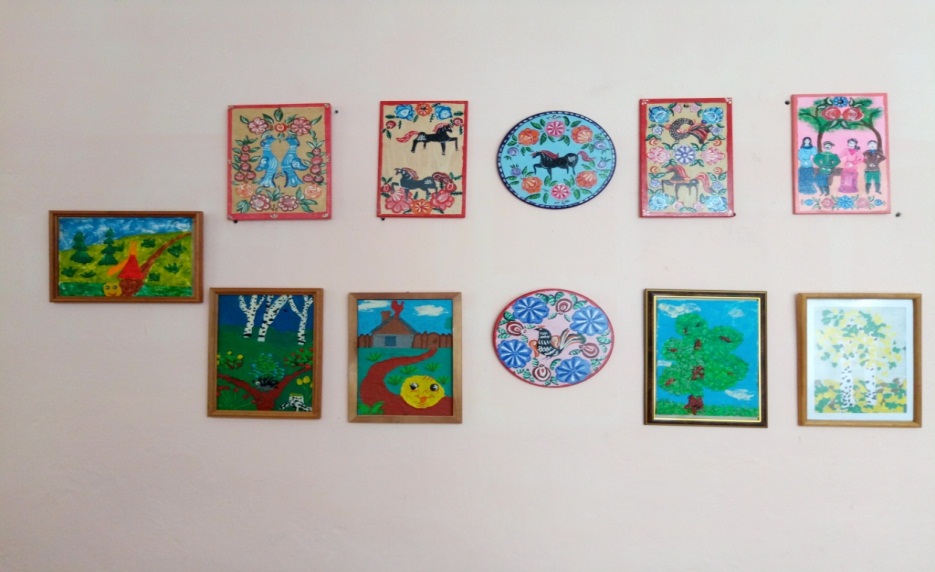 Работа с библиотекой
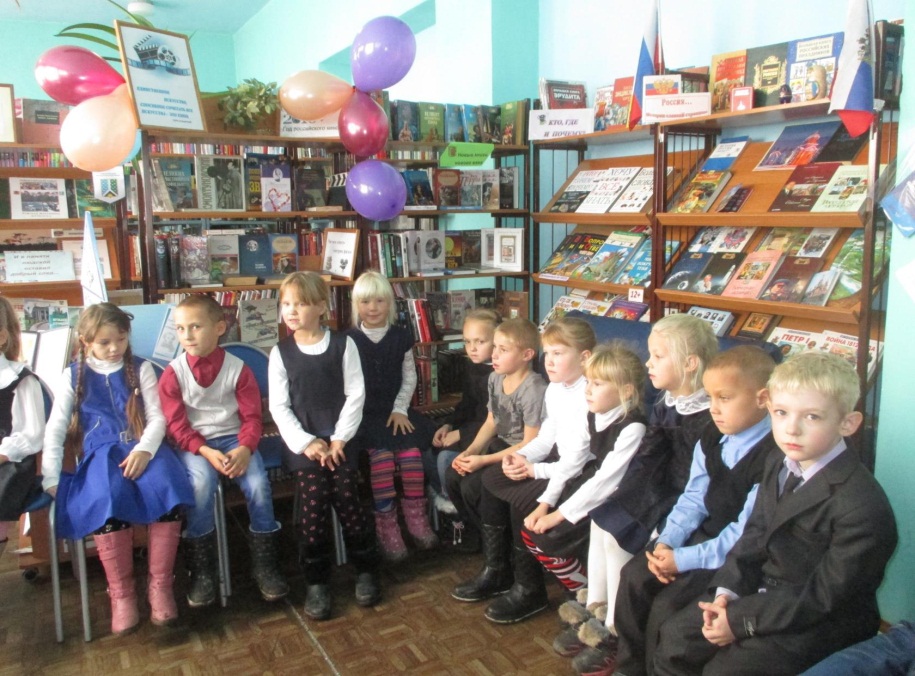 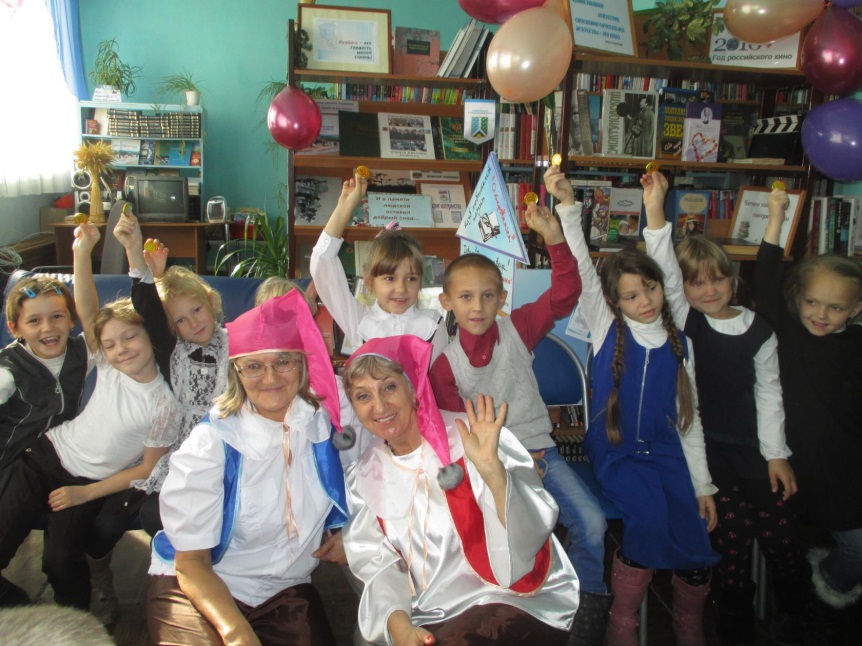 Работа с ДК
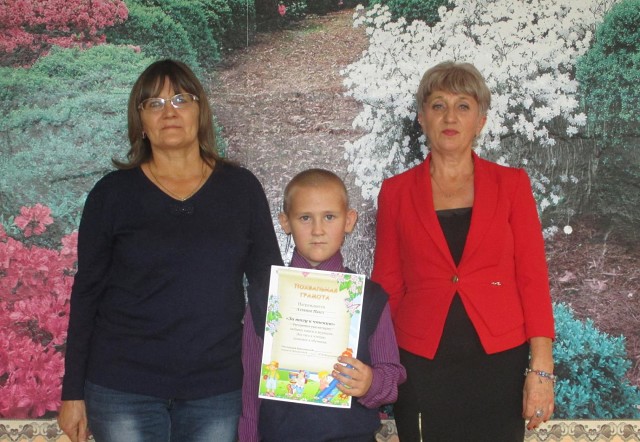 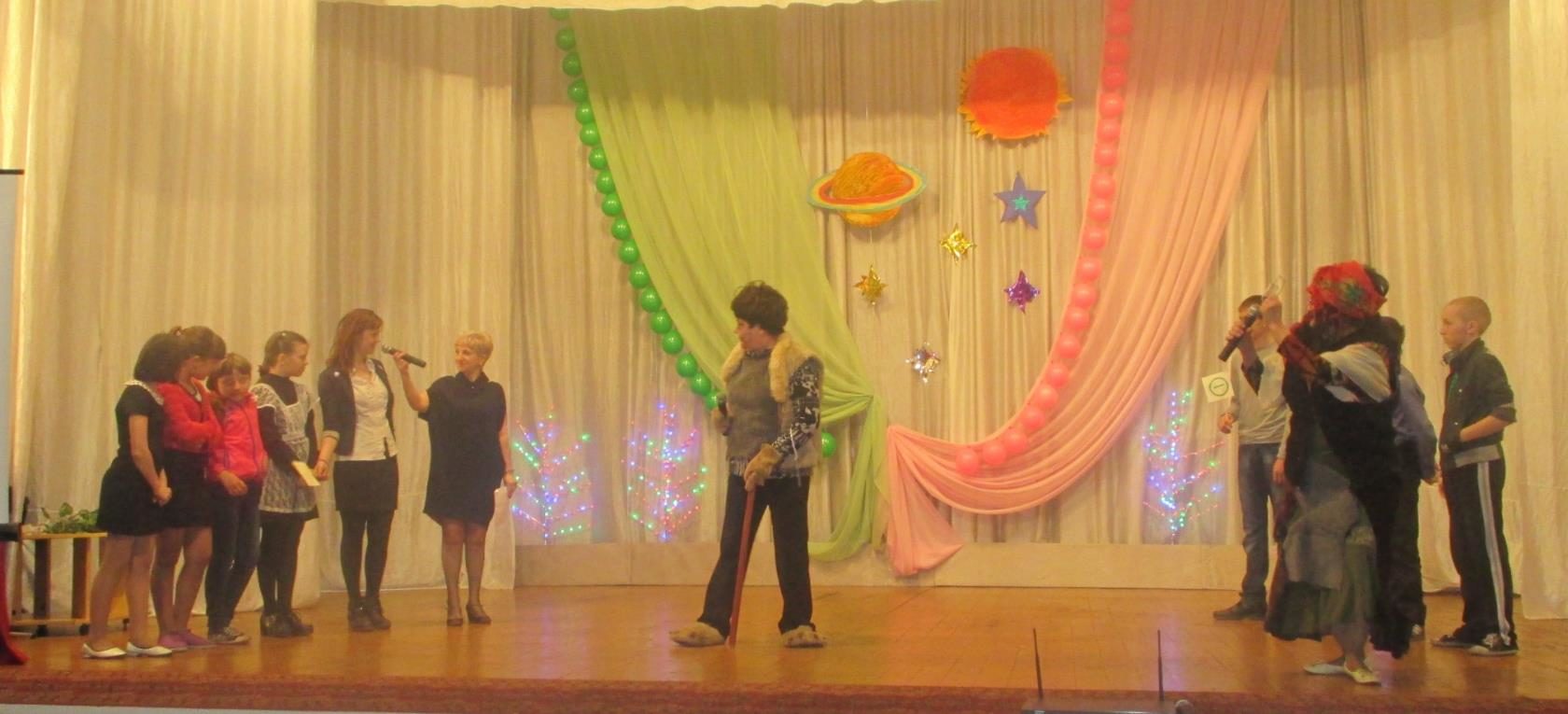 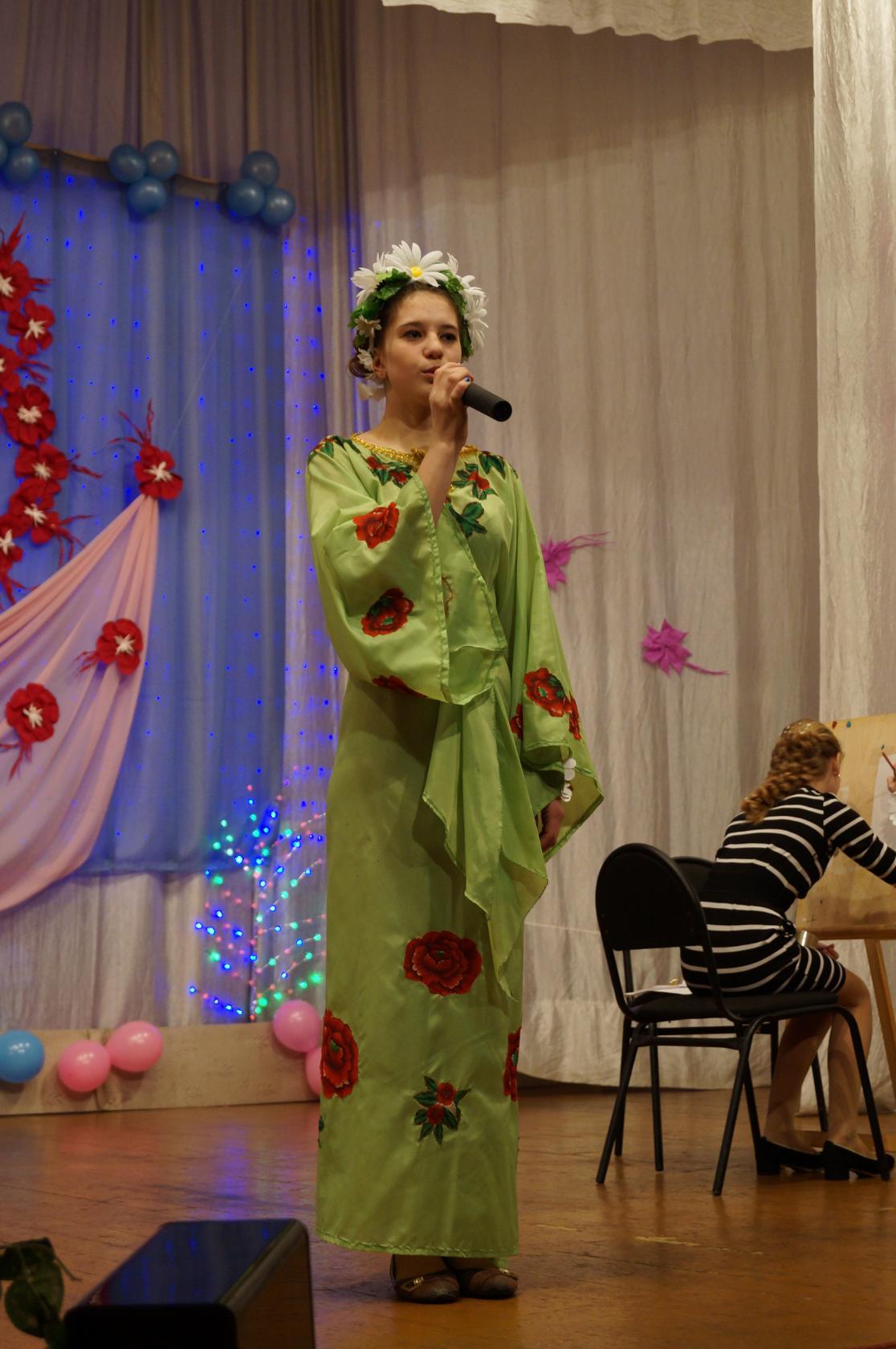 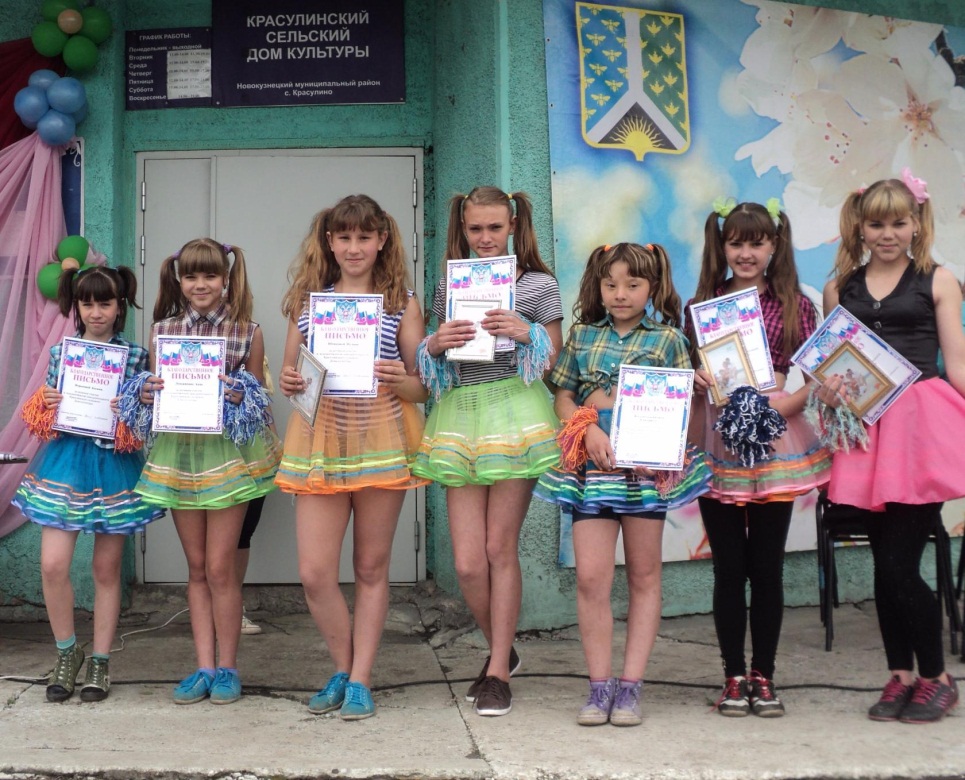 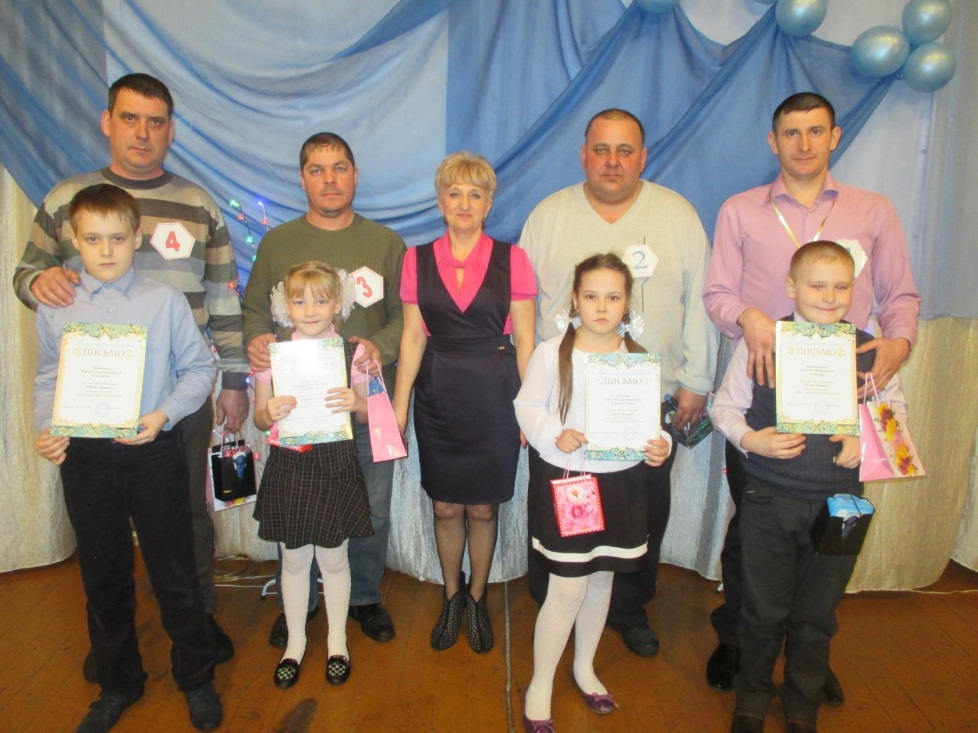 Воскресная школа
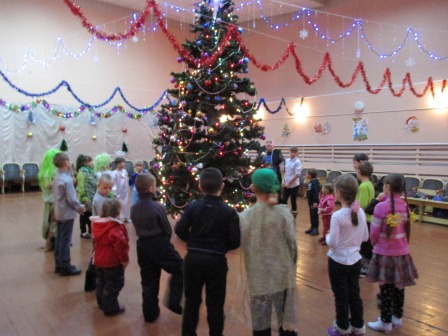 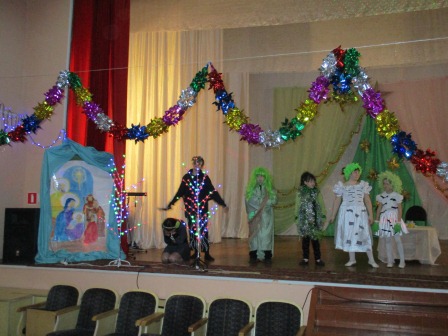 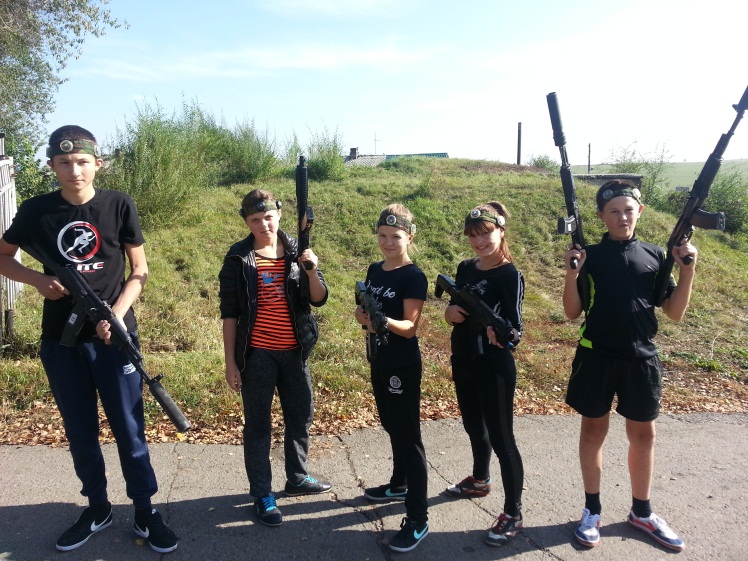 Спортивное направление
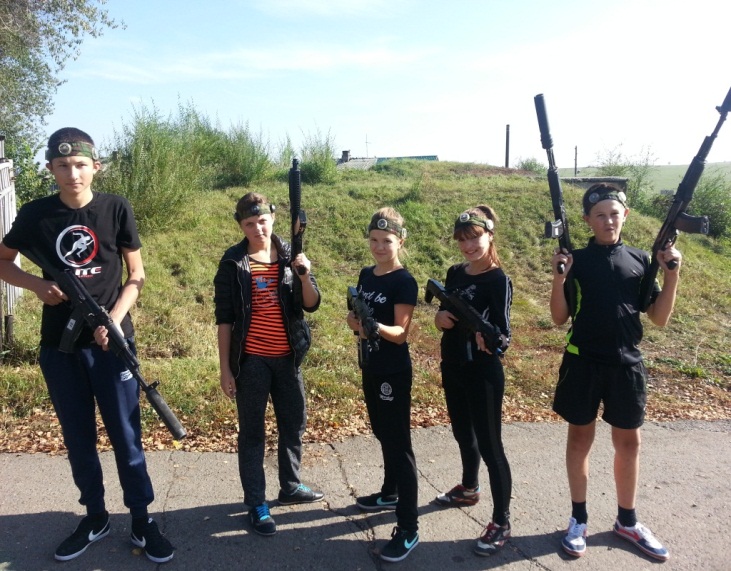 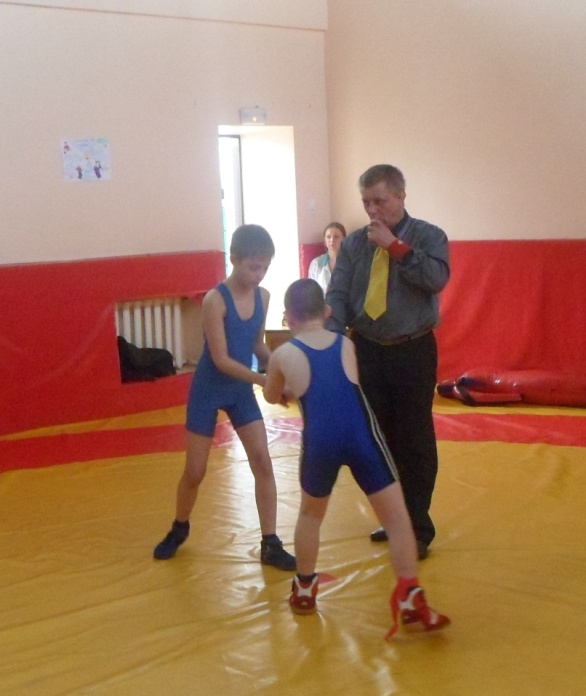 Волонтерский отряд и трудовое воспитание
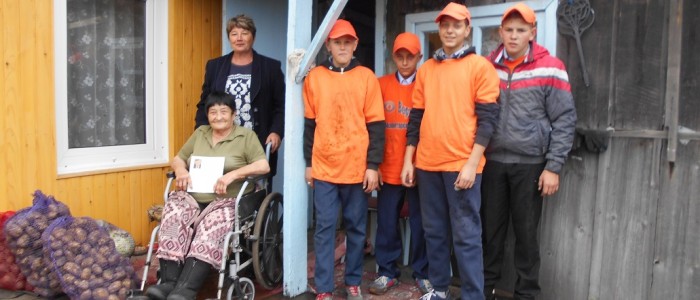 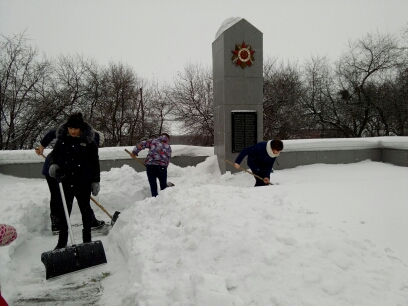 Работа с центром занятости
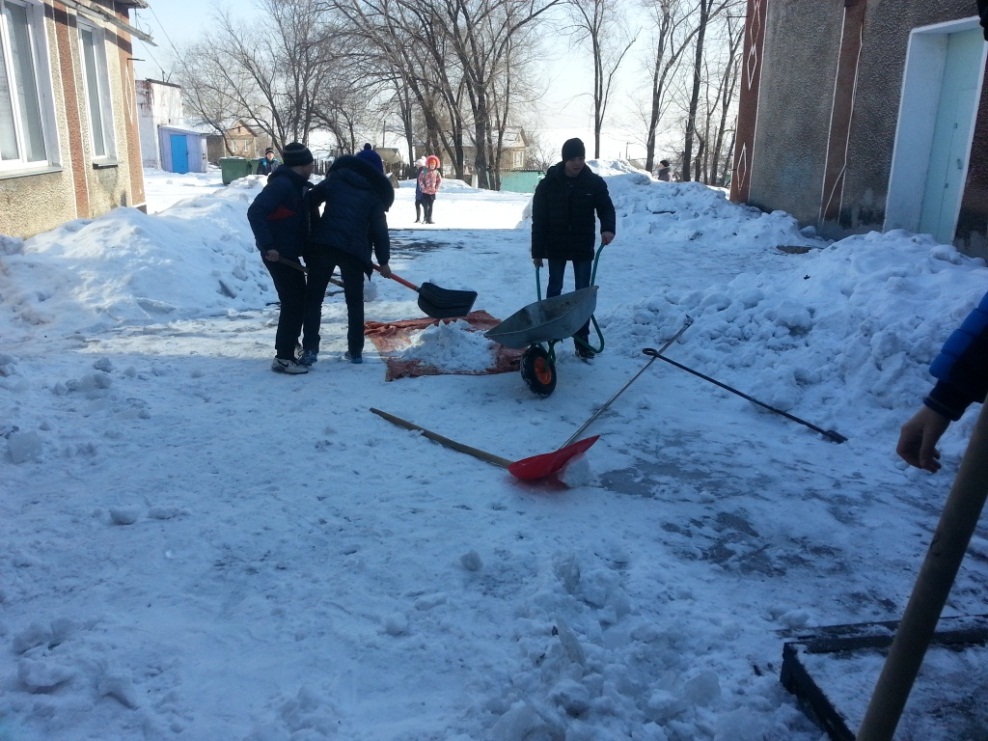 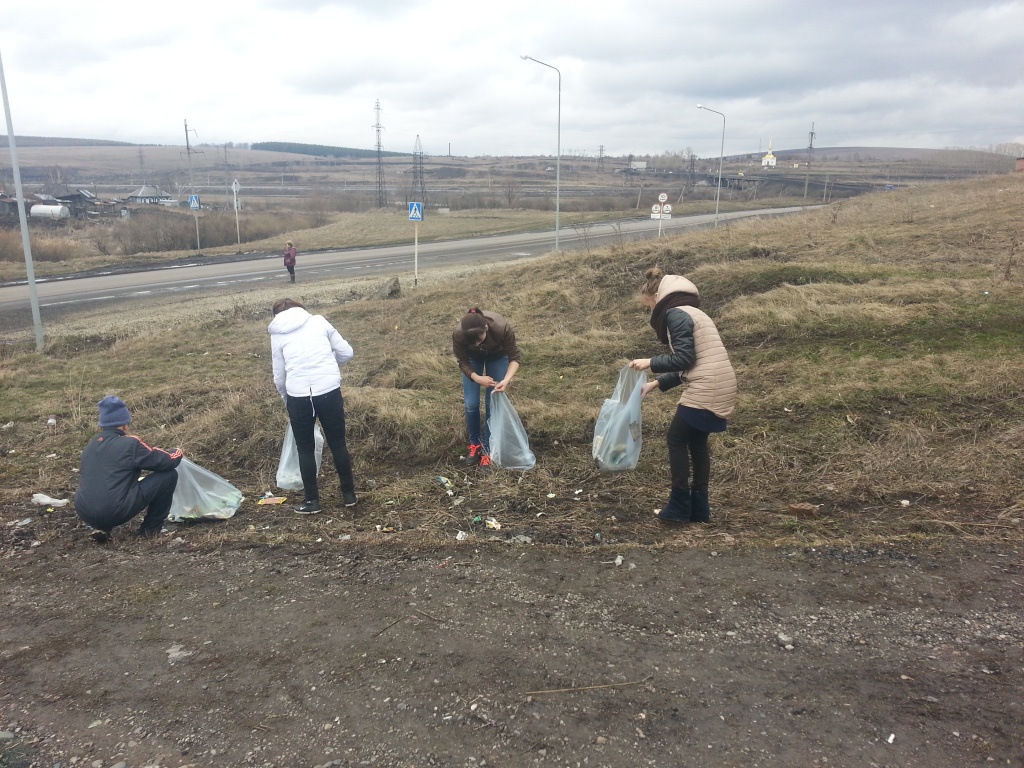 Отчет в КДН
КДН при АНМР
ЦЗН
Школа
ОП ПДН
Прокуратура
Социализация
Динамика учета ПДН 2013-2017
Контакты:
МБОУ « Красулинская ООШ», Новокузнецкий район, с. Красулино, пер. Школьный 5.
Тел. 8 3843 557 563
E-mail: krasulino.school@mail.ru

Директор:
Фисков Дмитрий Сергеевич
Тел. 8 908 944 0474